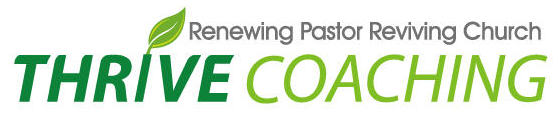 GO Thrive coaching
<평 코칭> 실행전략팀 세미나
GO Thrive Coaching 
11417 S Belmont Dr 
Plainfield, IL 60585 USA
(815)254-7720
www.igomt.com
www.gotracking.org
Jamessok_4@hotmail.com
목표와 실행전략세미나 스케줄(1)
목표와 실행전략 세미나  스케줄(2)